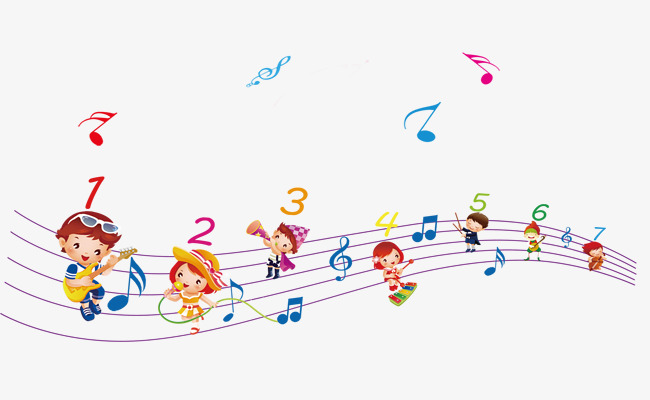 PHÒNG GIÁO DỤC VÀ ĐÀO TẠO QUẬN LONG BIÊN

MÔN ÂM NHẠC LỚP 3
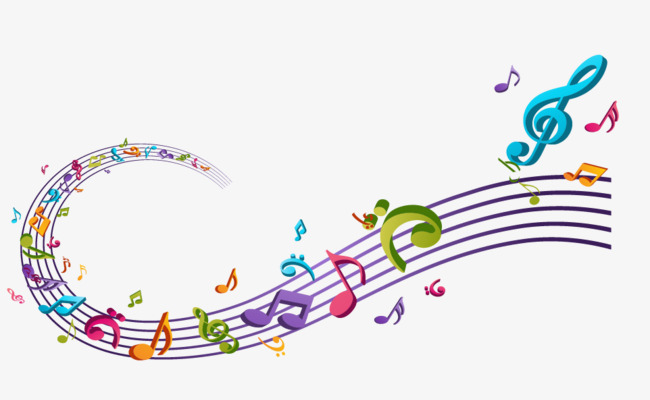 Tiết 23: Giới thiệu một số hình nốt nhạc
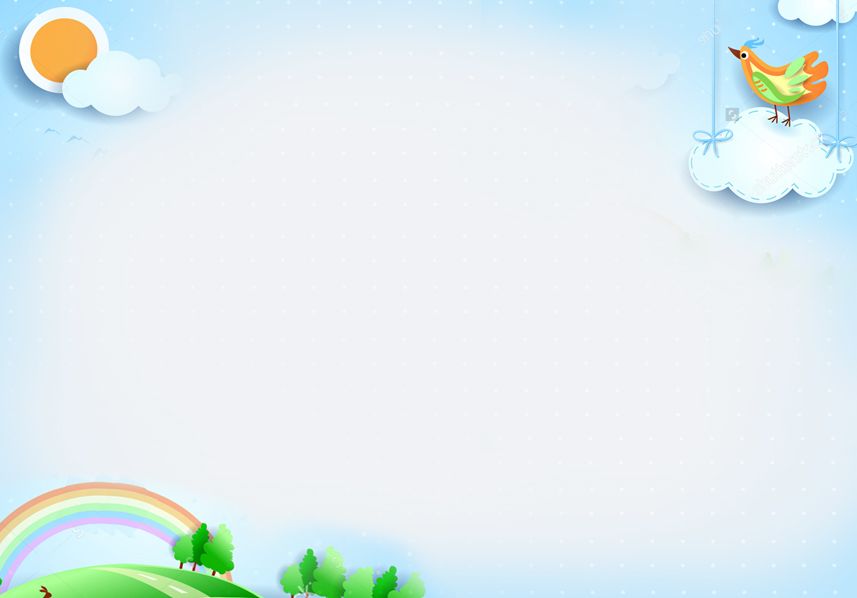 GIỚI THIỆU KHUÔNG NHẠC

Dòng kẻ dưới đây được gọi là khuông nhạc
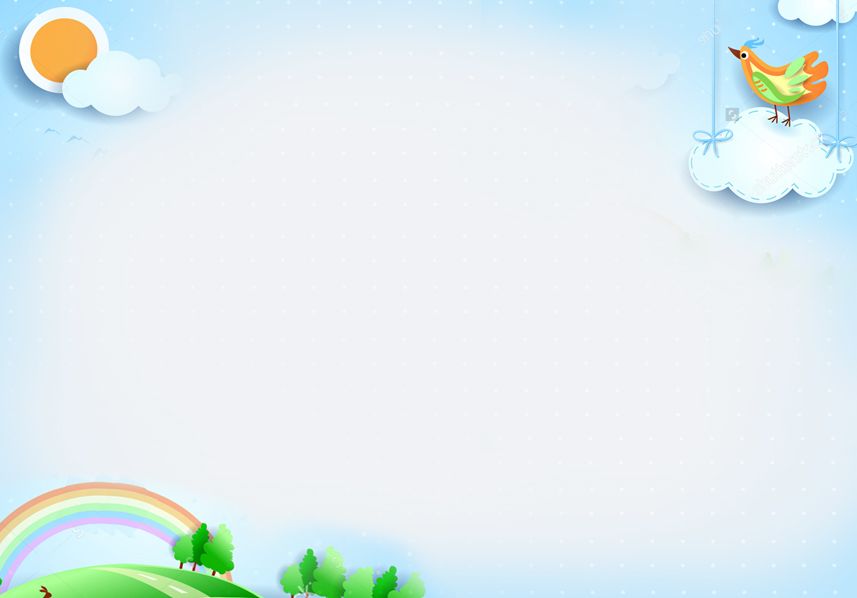 4
3
2
1
KHE
- Khuông nhạc gồm 5 dòng kẻ nằm song song cách đều nhau
- Giữa các dòng kẻ có khoảng trống gọi là khe
- Có 5 dòng nhạc và 4 khe nhạc, thứ tự của chúng được tính từ dưới lên trên như hình.
5
4
3
2
DÒNG KẺ
1
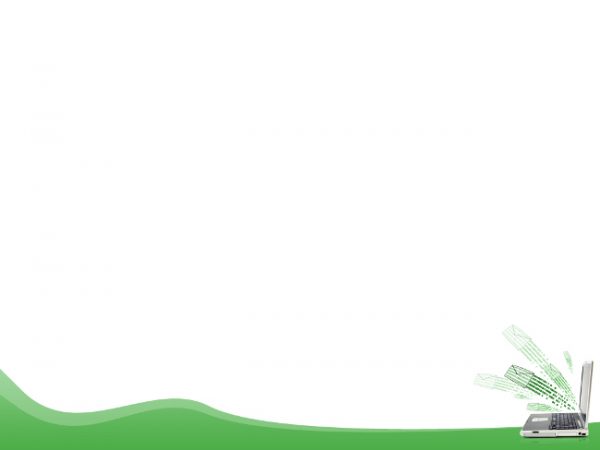 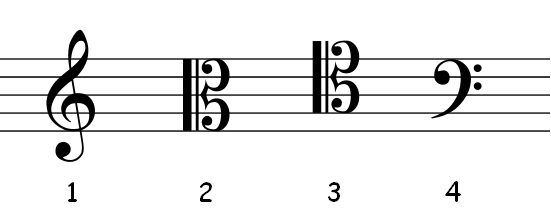 3
GIỚI THIỆU KHÓA SON
Trong các khóa nhạc dưới đây, khóa số mấy các con thấy quen thuộc nhất?
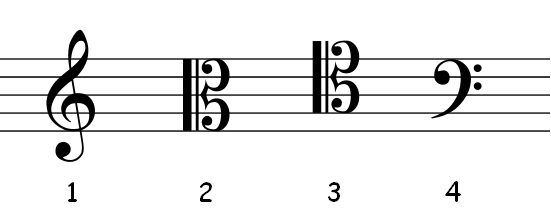 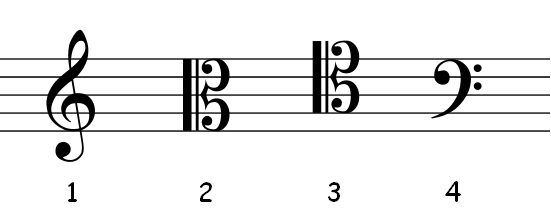 1
2
Khóa số 2 được gọi là khóa son
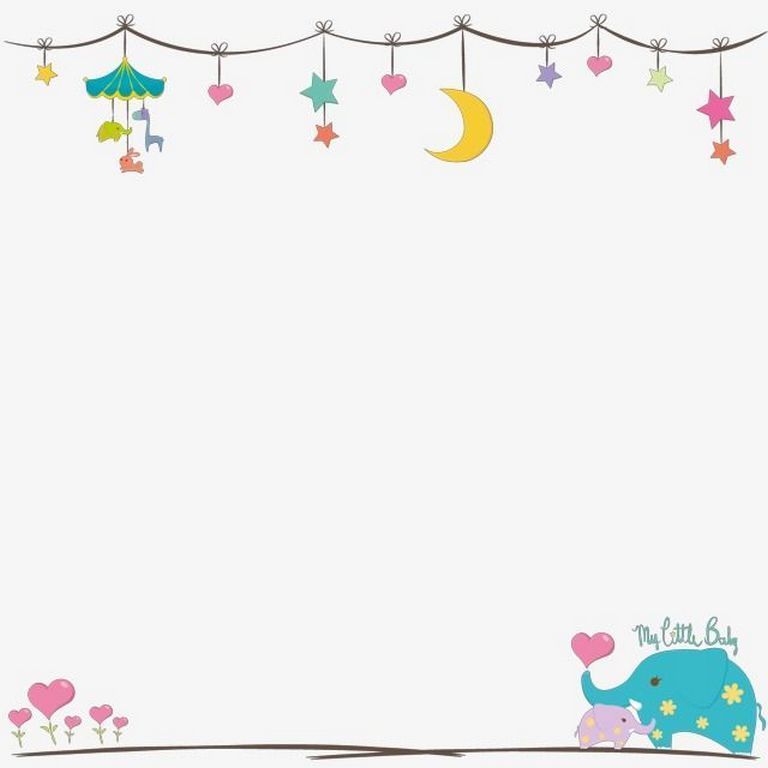 Theo các con thì khóa son được đặt ở vị trí nào trên khuông nhạc?
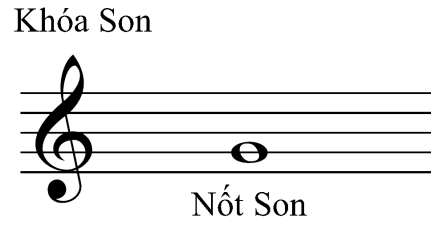  Khóa son được đặt ở đầu khuông nhạc
 Nốt son nằm trên dòng kẻ thứ 2 ( Điểm đặt bút đầu tiên để viết khóa son nằm trên dòng kẻ thứ 2 nên quy định nốt nhạc nằm trên dòng kẻ thứ 2 là nốt son).
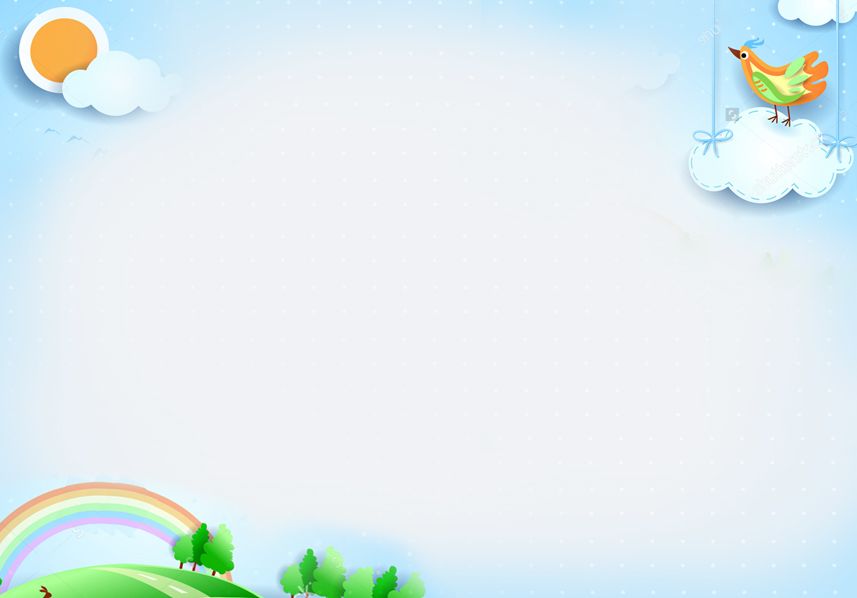 - Tên nốt: Đô - Rê - Mi - Pha - Son - La - Si

- Hình nốt: Trắng, đen, móc đơn, móc kép
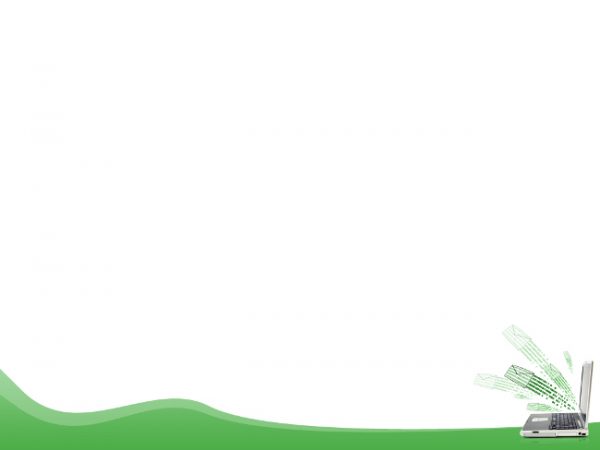 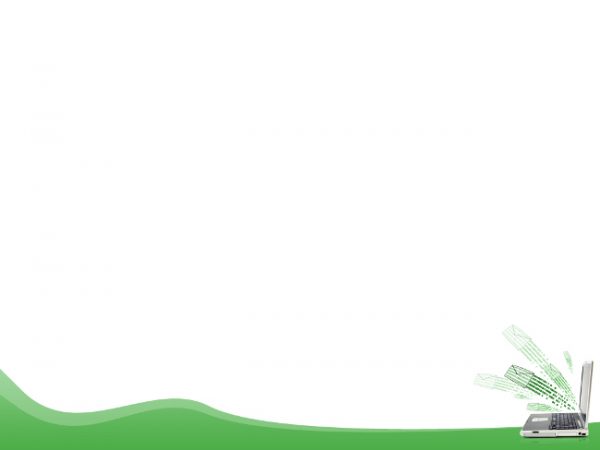 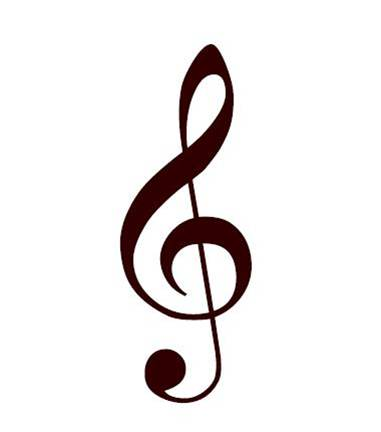 VỊ TRÍ 7 NỐT NHẠC TRÊN KHUÔNG
Si
La
Pha
Son
Rê
Mi
Đô
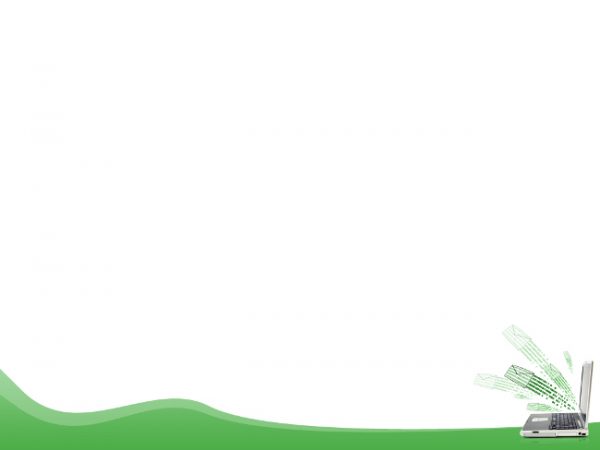 THỨ TỰ 7 NỐT NHẠC TRÊN KHUÔNG NHẠC KHÓA SON
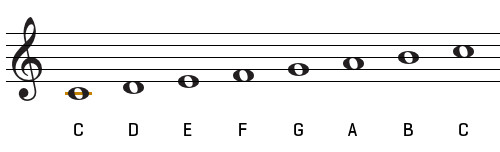 Đô    Rê    Mi     Pha    Son    La     Si
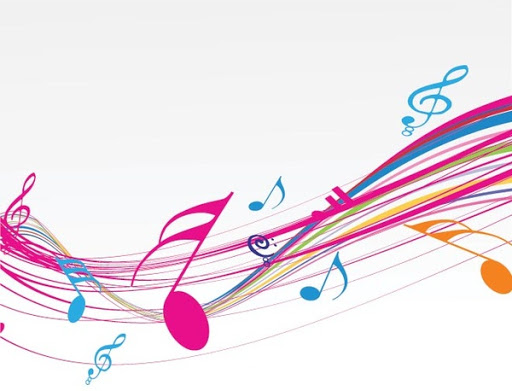 GIỚI THIỆU MỘT SỐ HÌNH NỐT NHẠC
Hình nốt: Là kí hiệu dùng để ghi độ dài ngắn của âm thanh.
Đuôi nốt
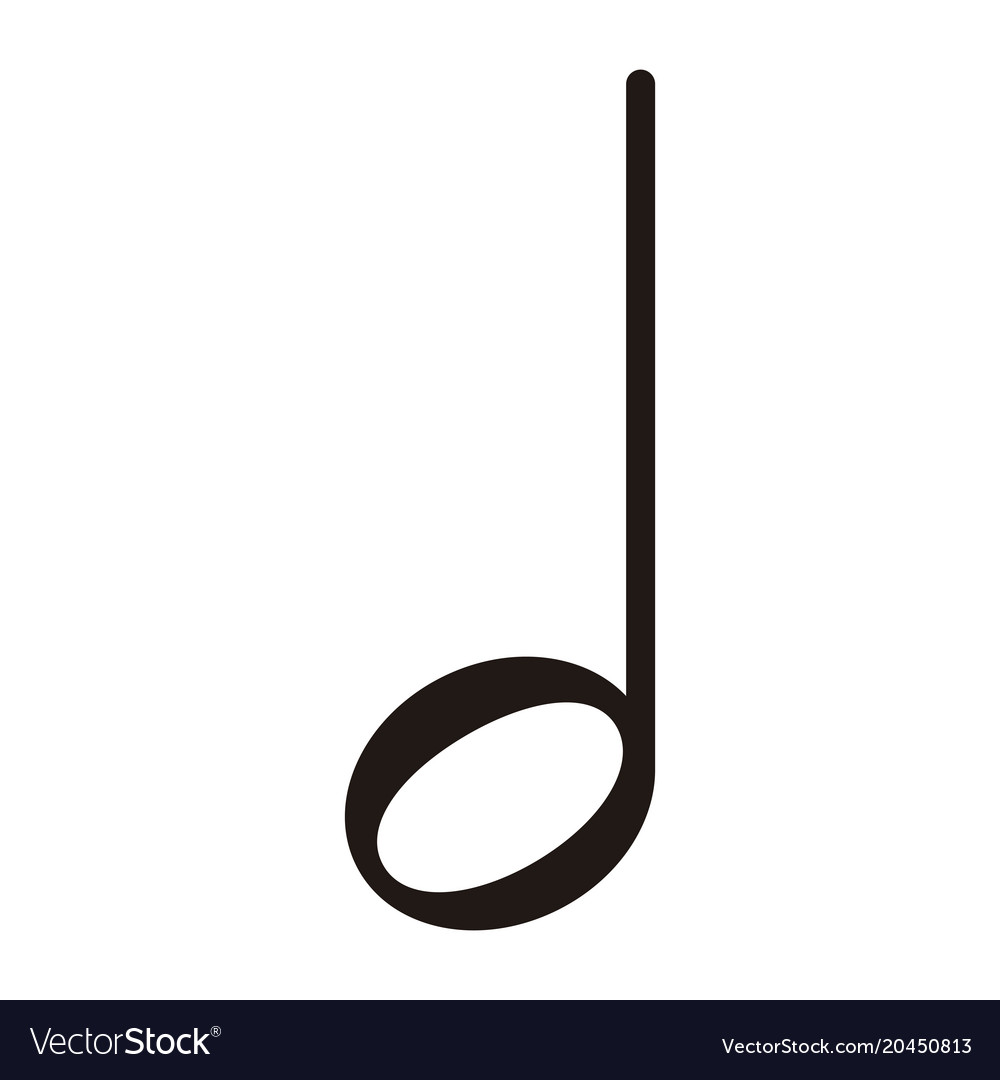 Kí hiệu:
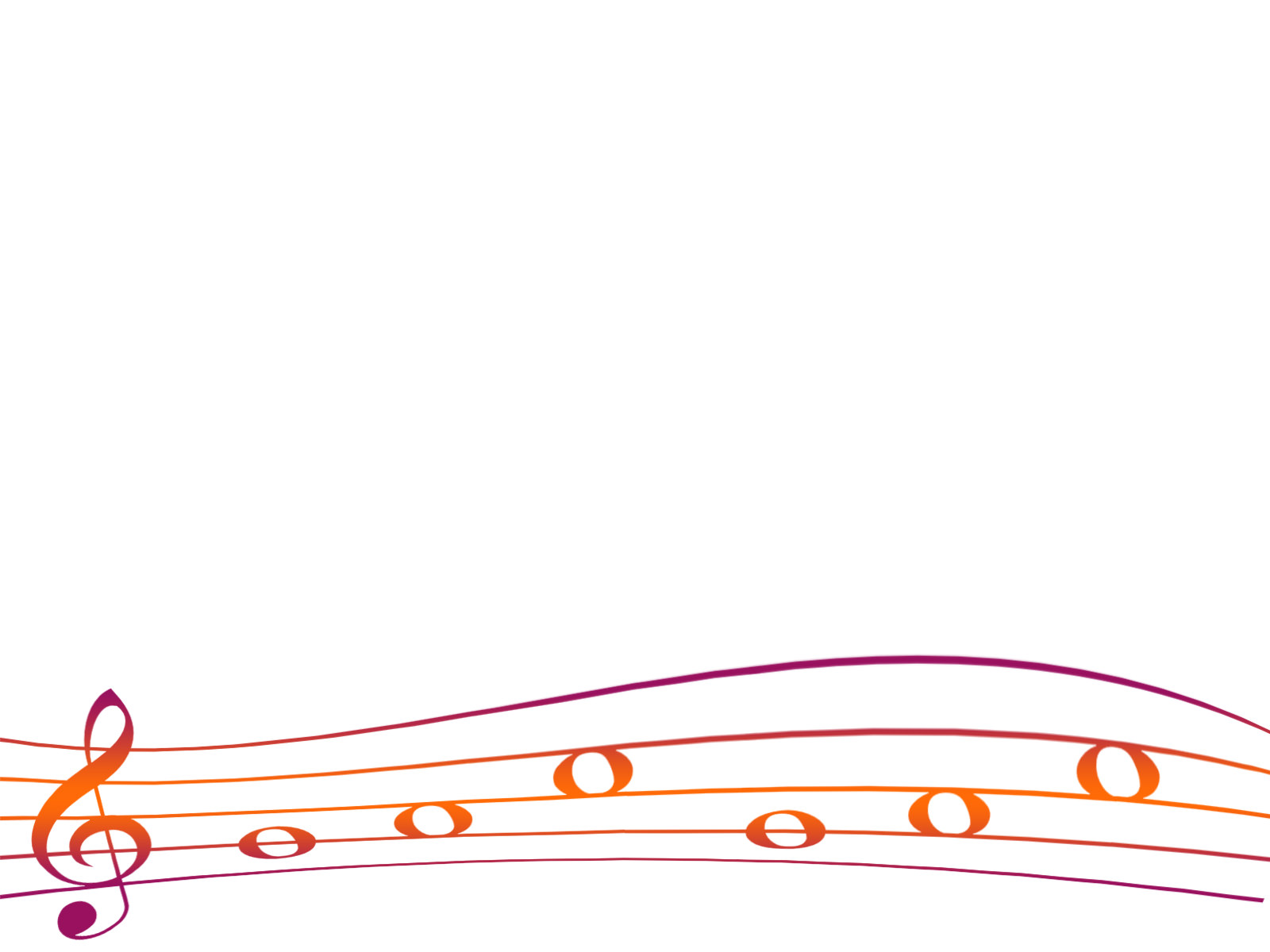 Thân nốt
Hình nốt trắng
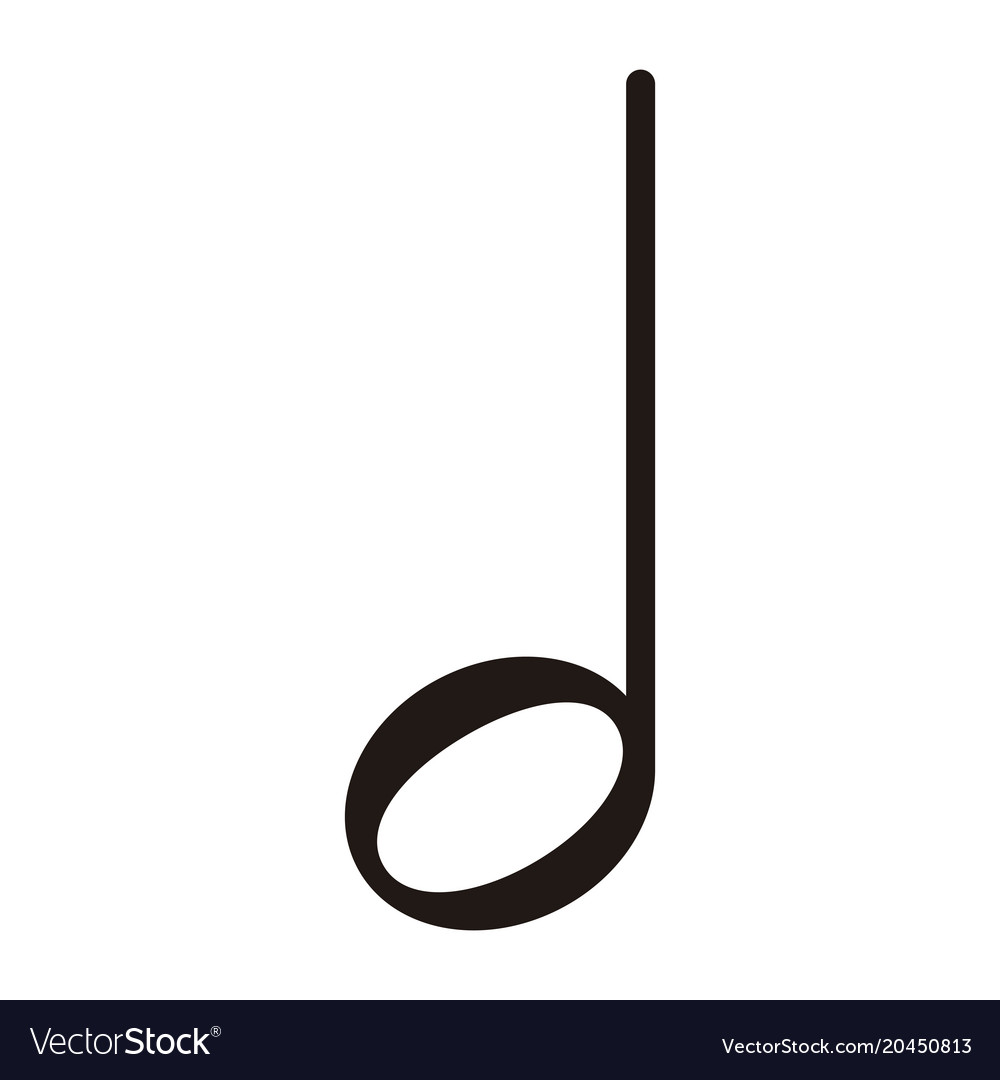 Cấu tạo gồm 2 phần: 
- Thân nốt: Là một hình tròn ( hoặc hình bầu dục rỗng).
- Đuôi nốt
Đuôi nốt
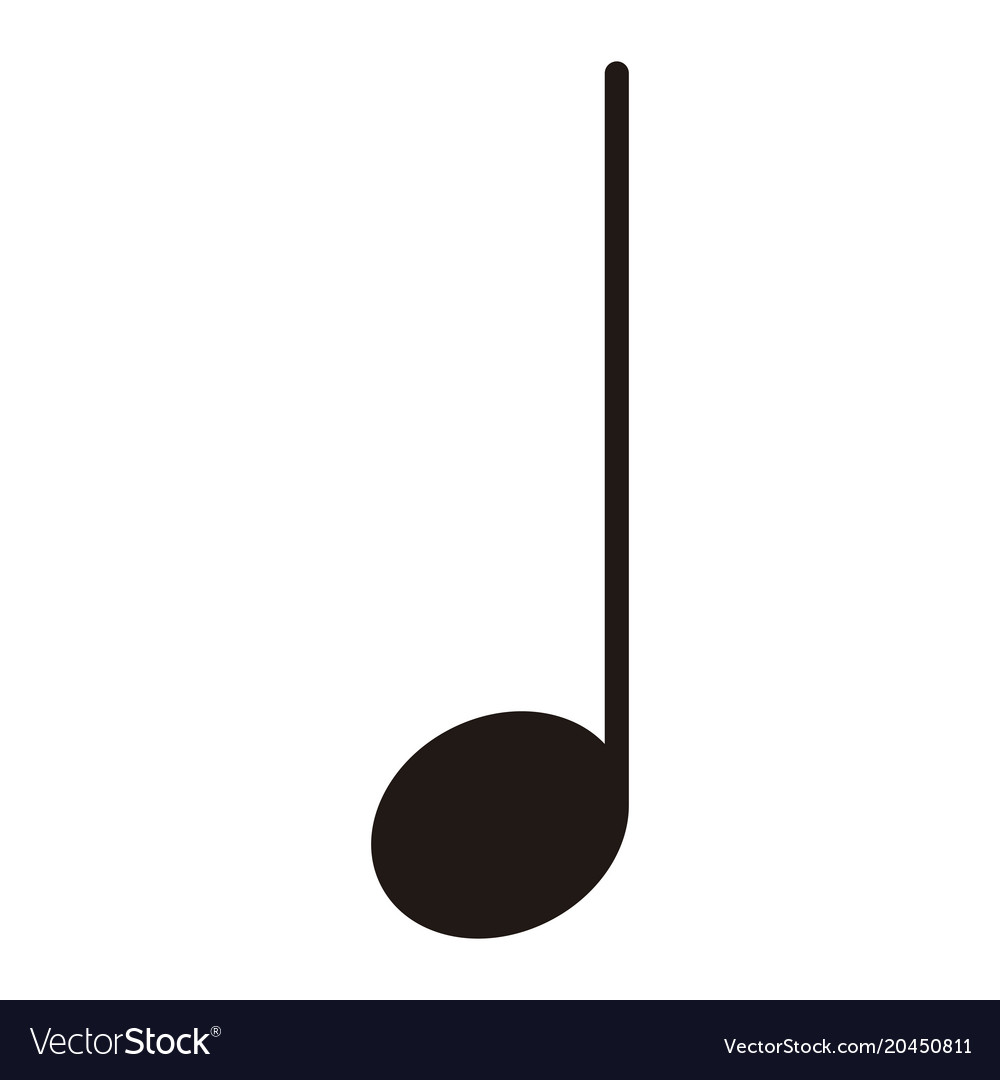 Kí hiệu:
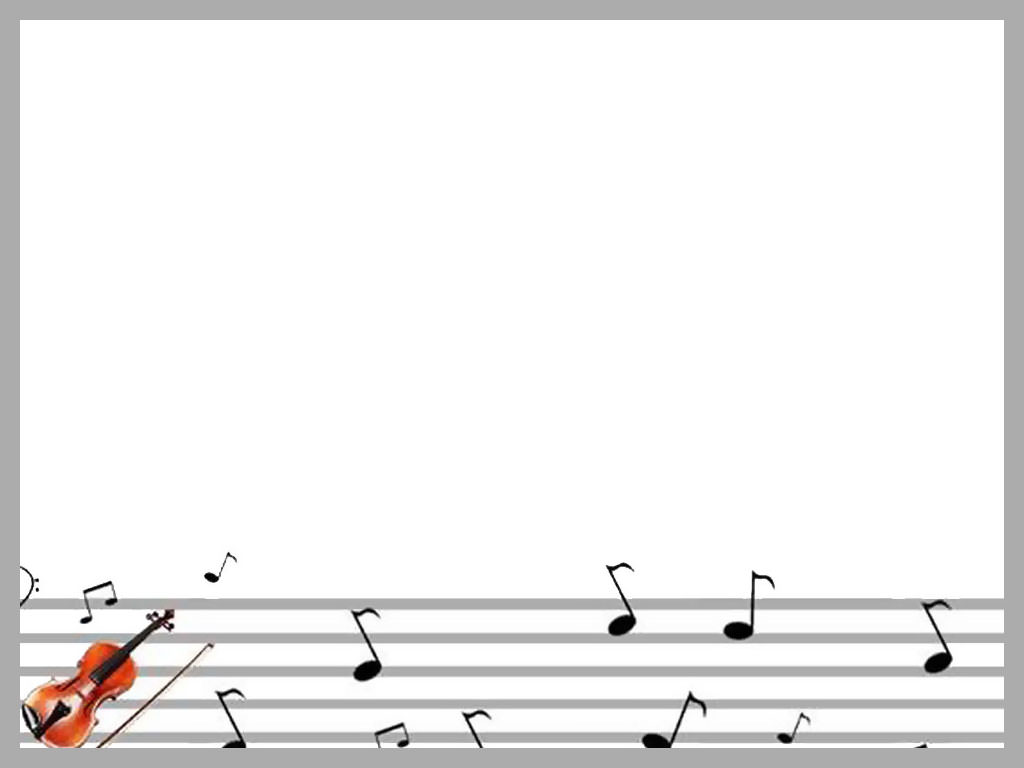 Thân nốt
Hình nốt đen
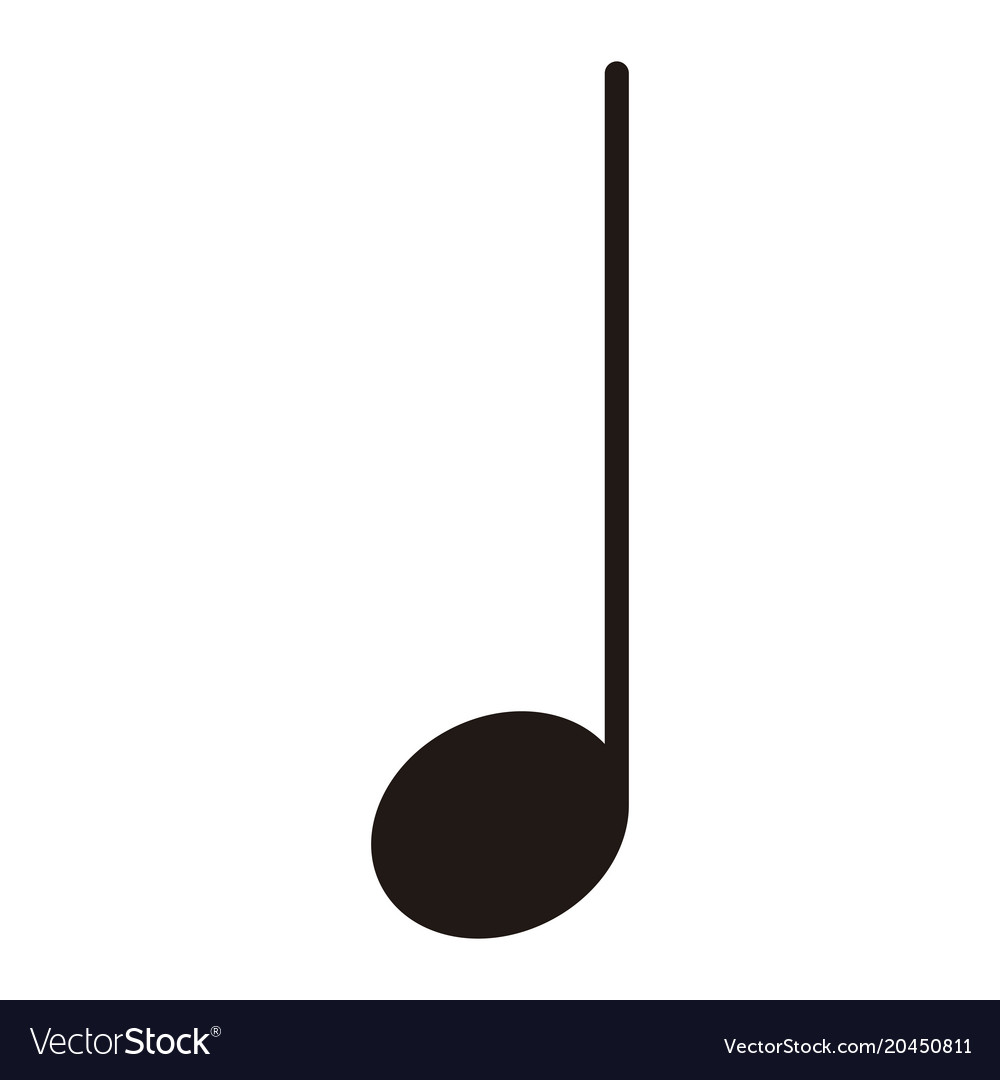 Cấu tạo gồm 2 phần
- Thân nốt: Là một hình tròn ( hoặc hình bầu dục) được tô đen
- Đuôi nốt
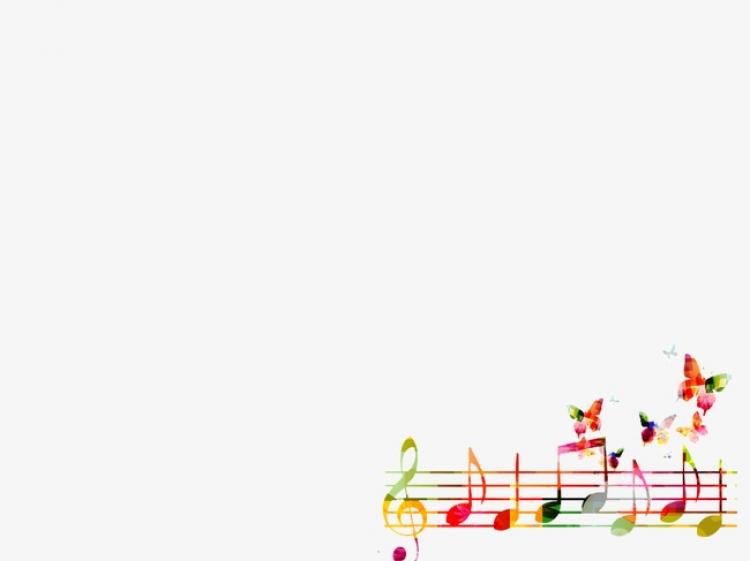 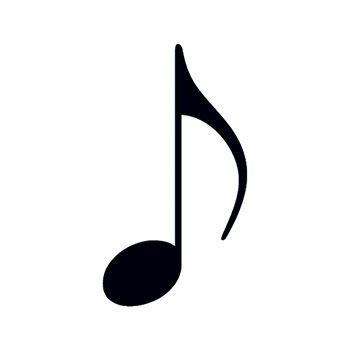 Kí hiệu:
Đuôi nốt
Thân nốt
Hình nốt móc đơn
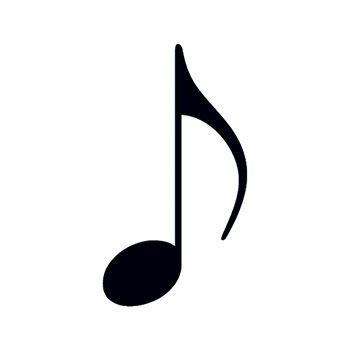 Cấu tạo: Gồm 2 phần
- Thân nốt được tô đen
- Đuôi nốt có 1 dấu móc hình vòng cung
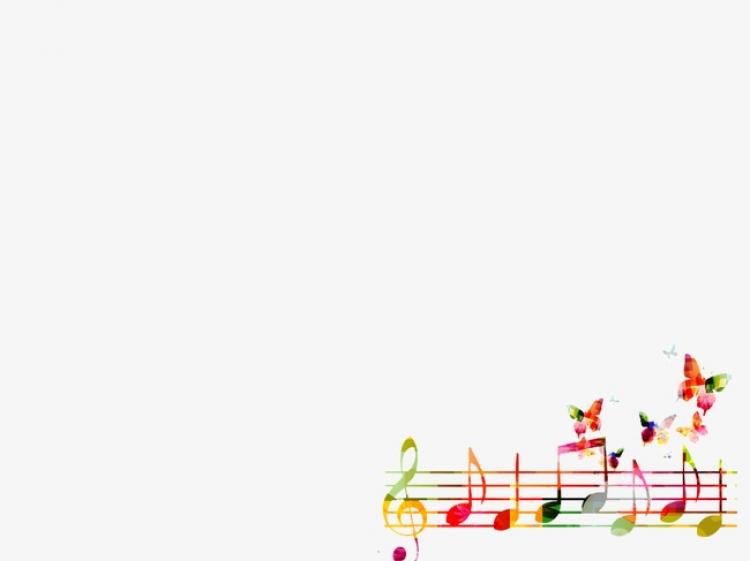 Hình nốt móc kép
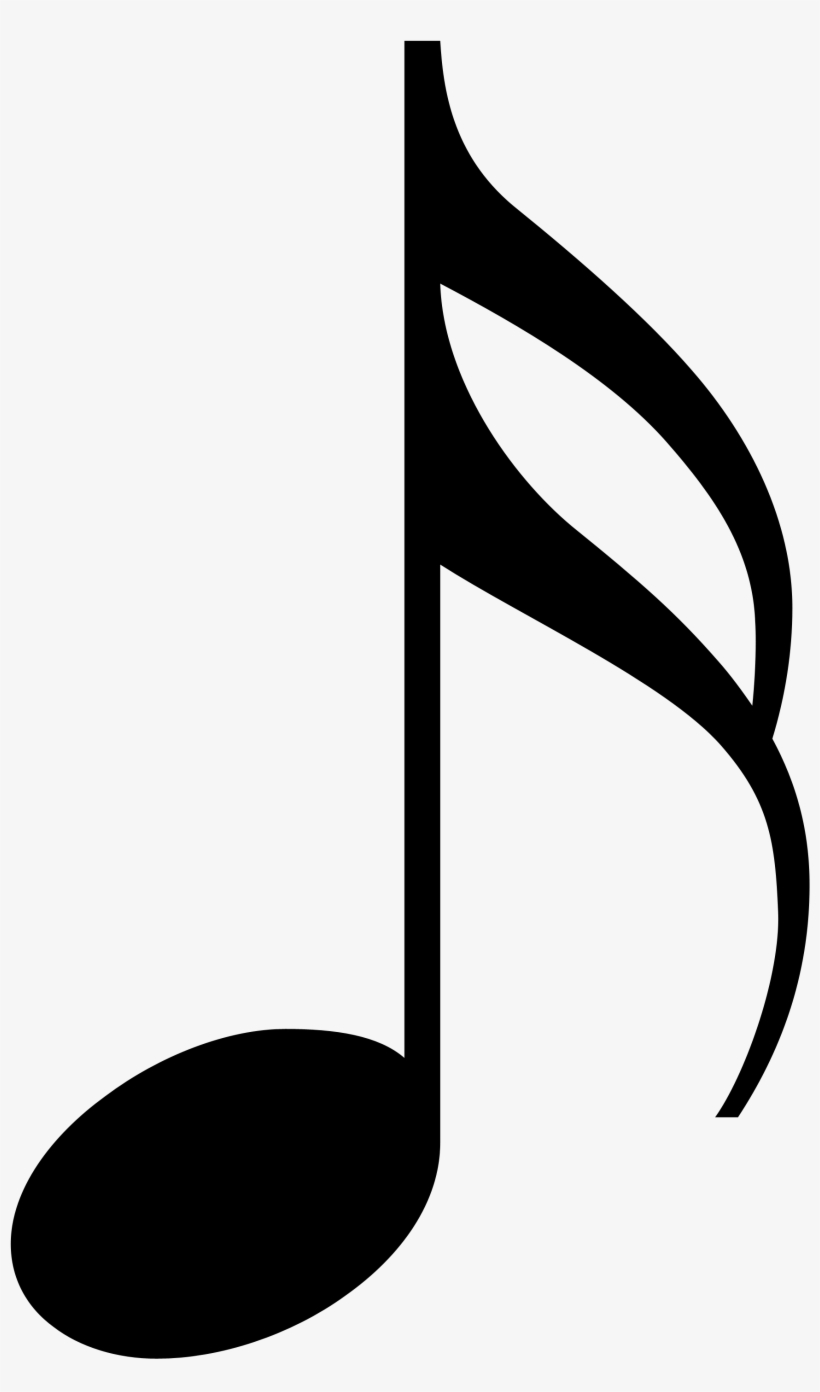 Kí hiệu:
Đuôi nốt
Thân nốt
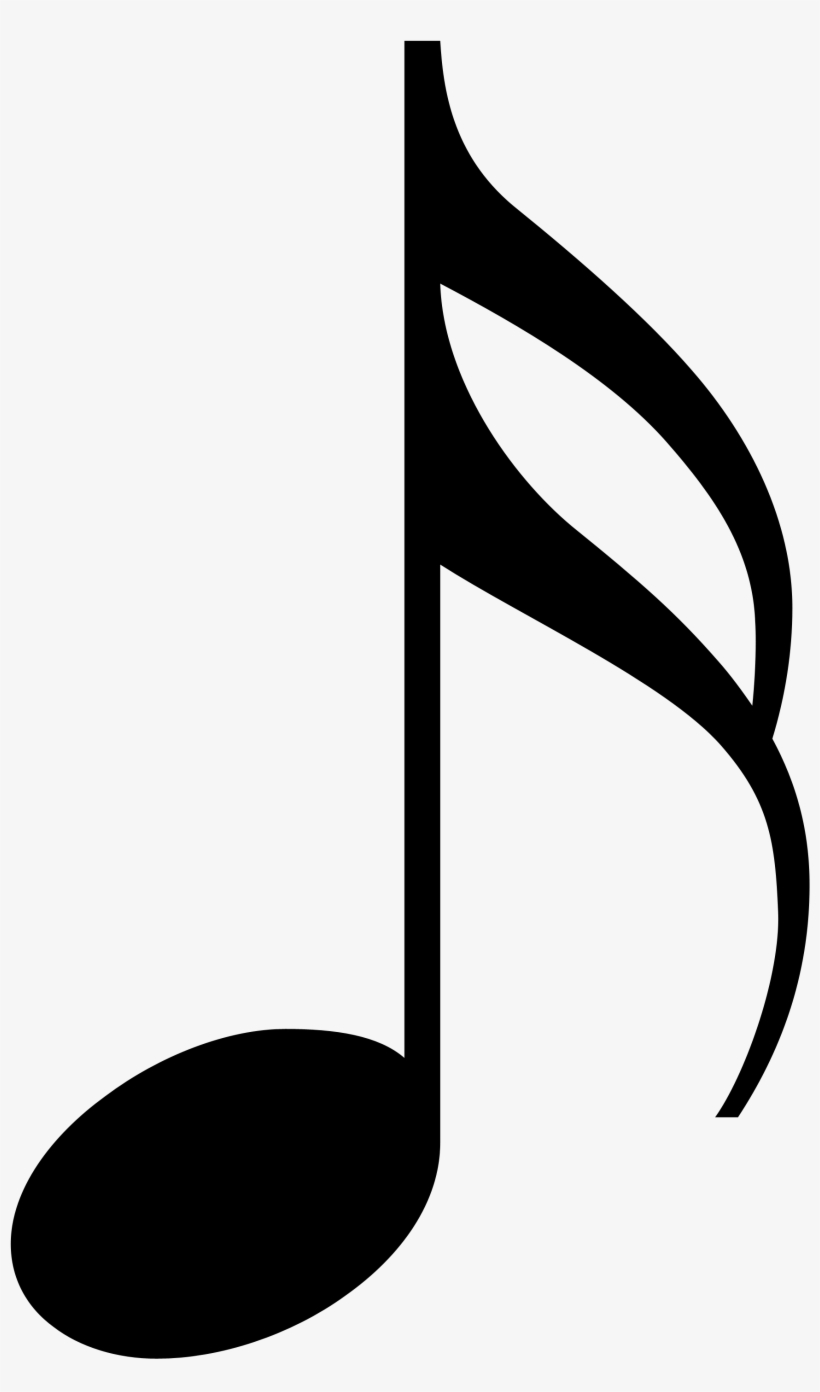 Cấu tạo: Gồm 2 phần
- Thân nốt được tô đen
- Đuôi nốt có 2 dấu móc hình vòng cung
Độ dài của các hình nốt
Trong âm nhạc để tính độ dài ngắn của Âm thanh người ta số phách.
 Lấy nốt đen làm chuẩn mỗi phách có độ dài bằng một nốt đen
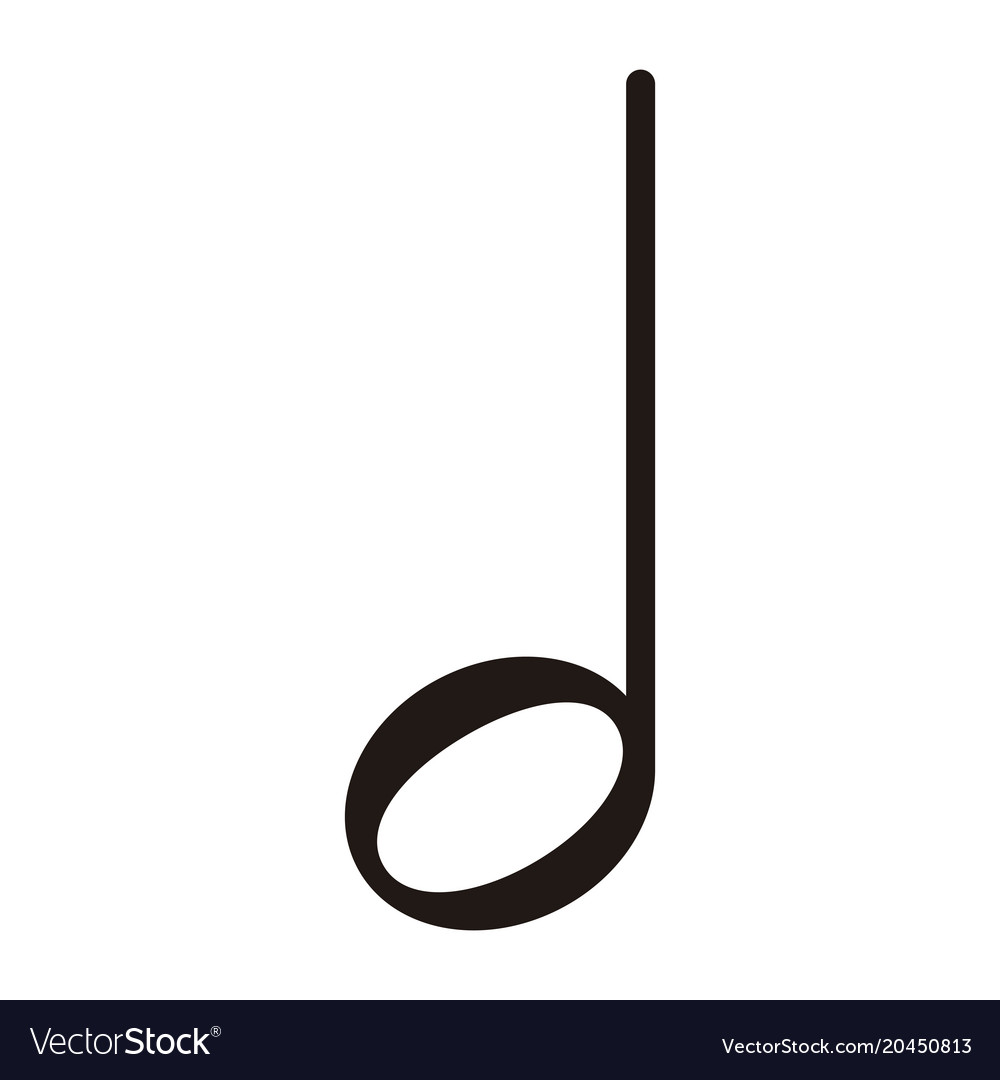 Có độ dài bằng 2 nốt đen và bằng 2 phách
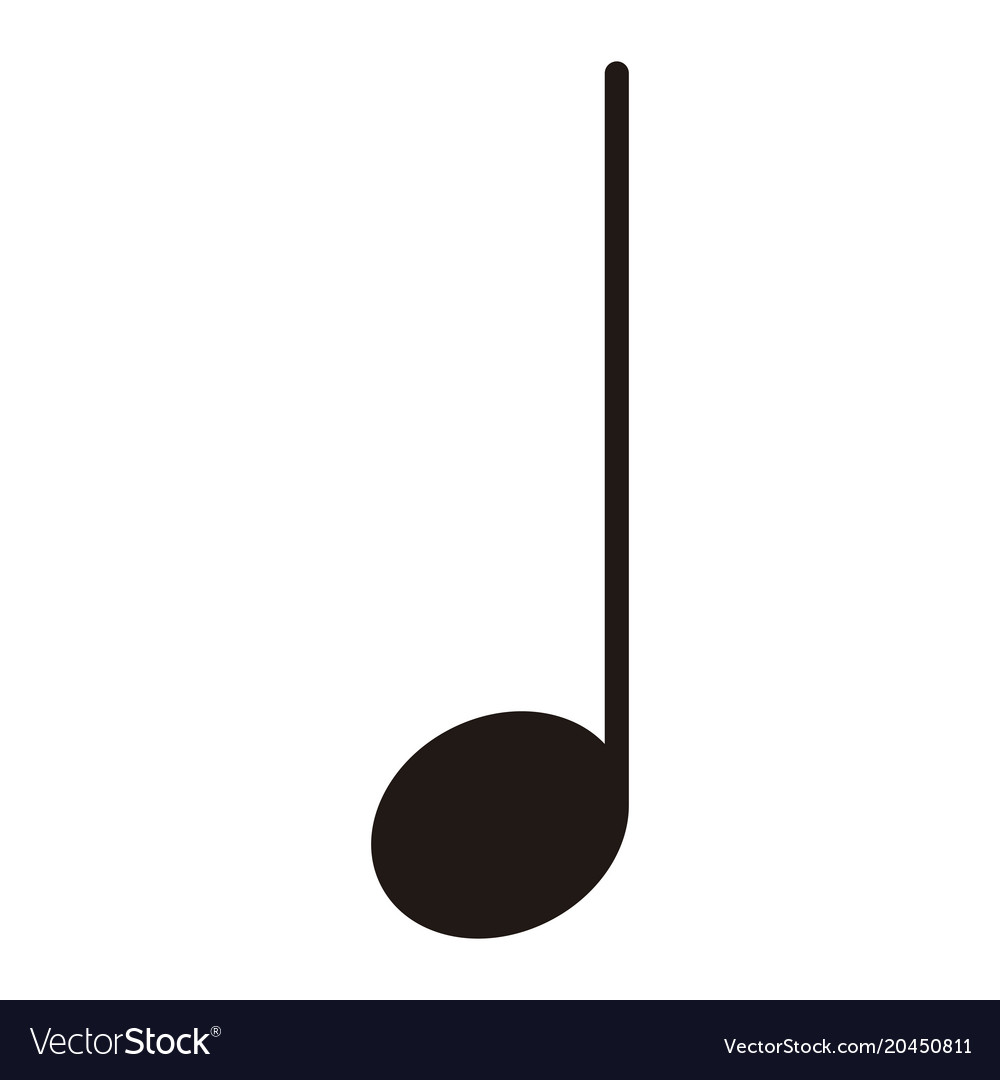 Có độ dài bằng 1 phách
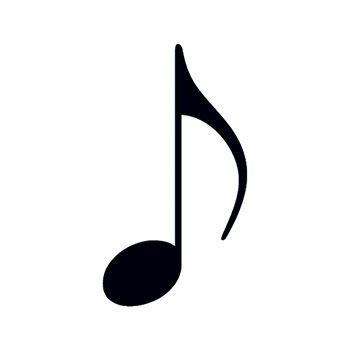 Có độ dài bằng 1 nửa nốt đen và bằng nửa phách
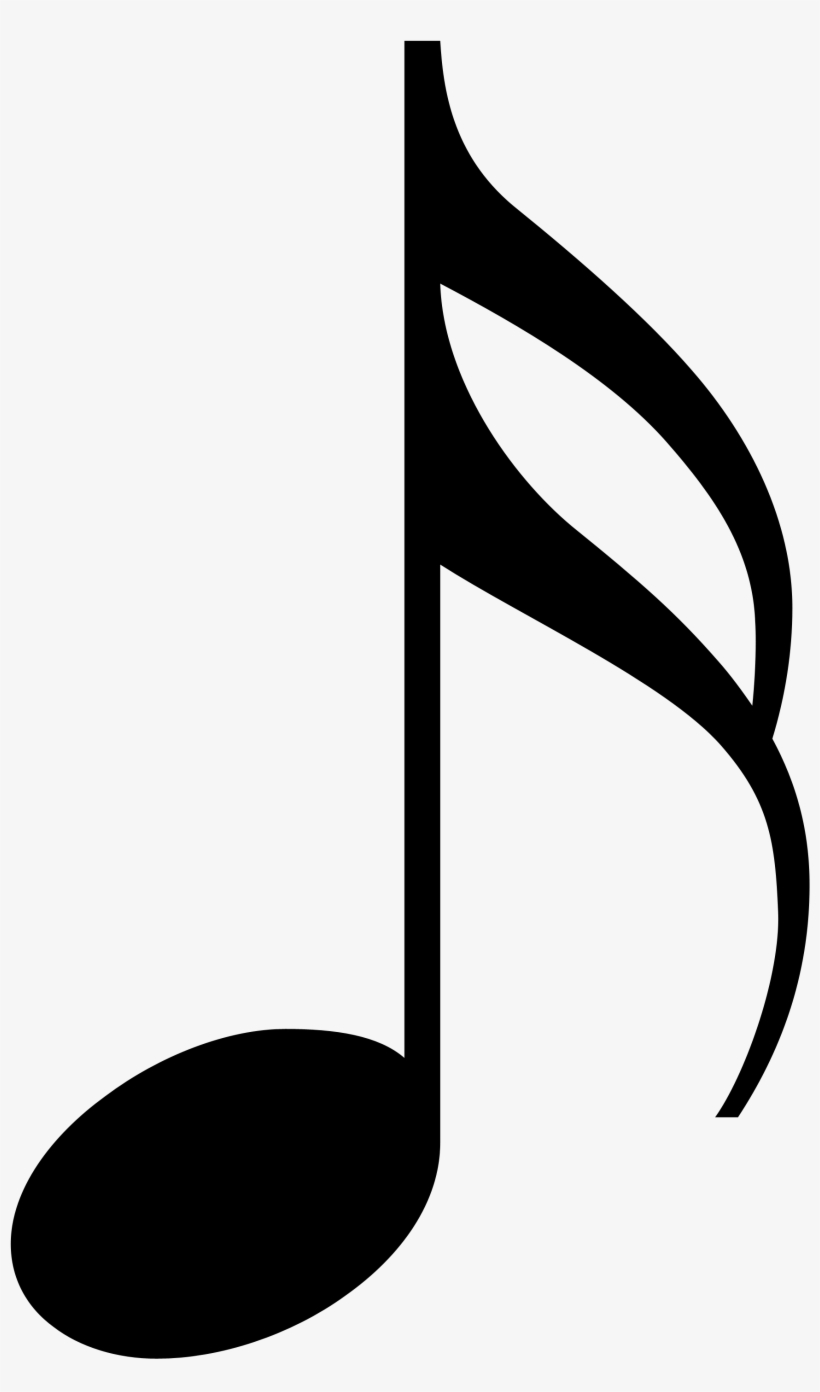 Có độ dài bằng 1/4 nốt đen và bằng 1/4 phách
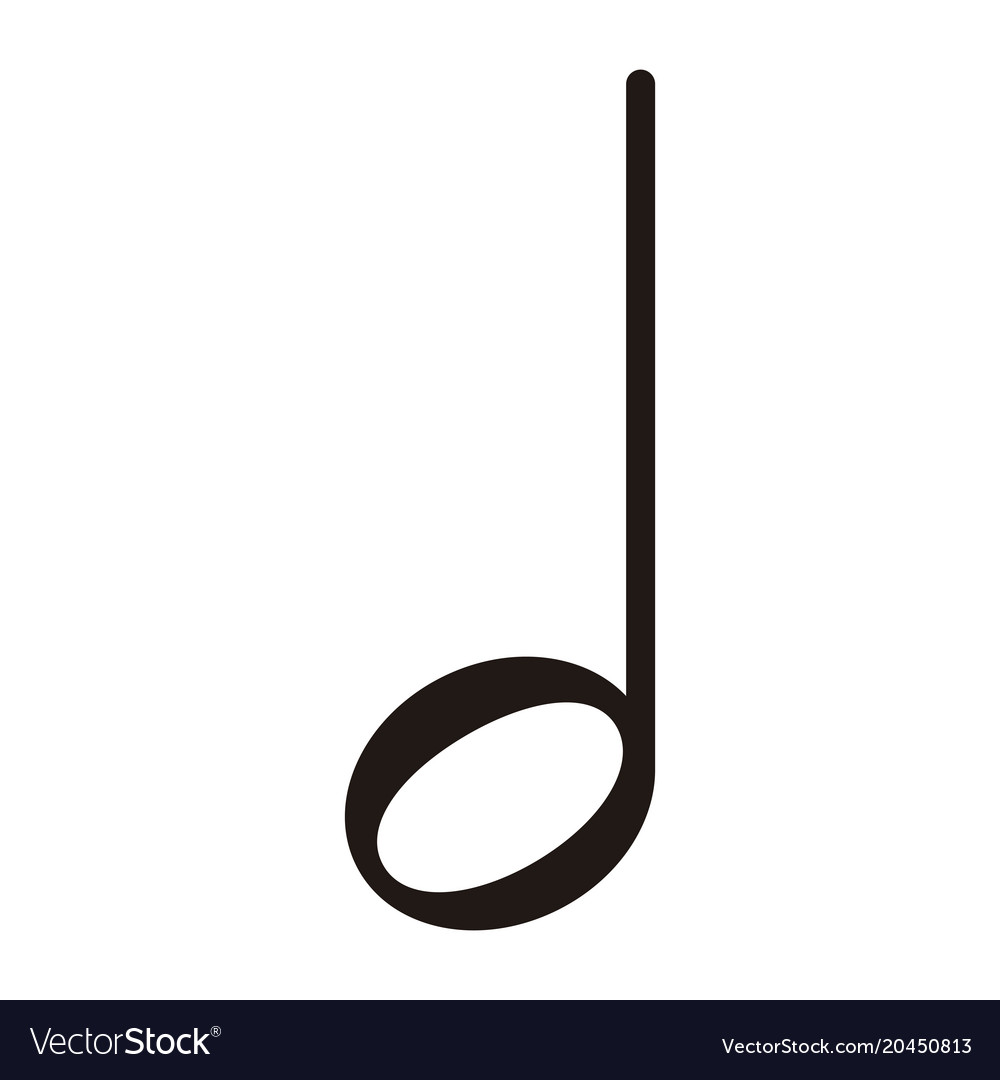 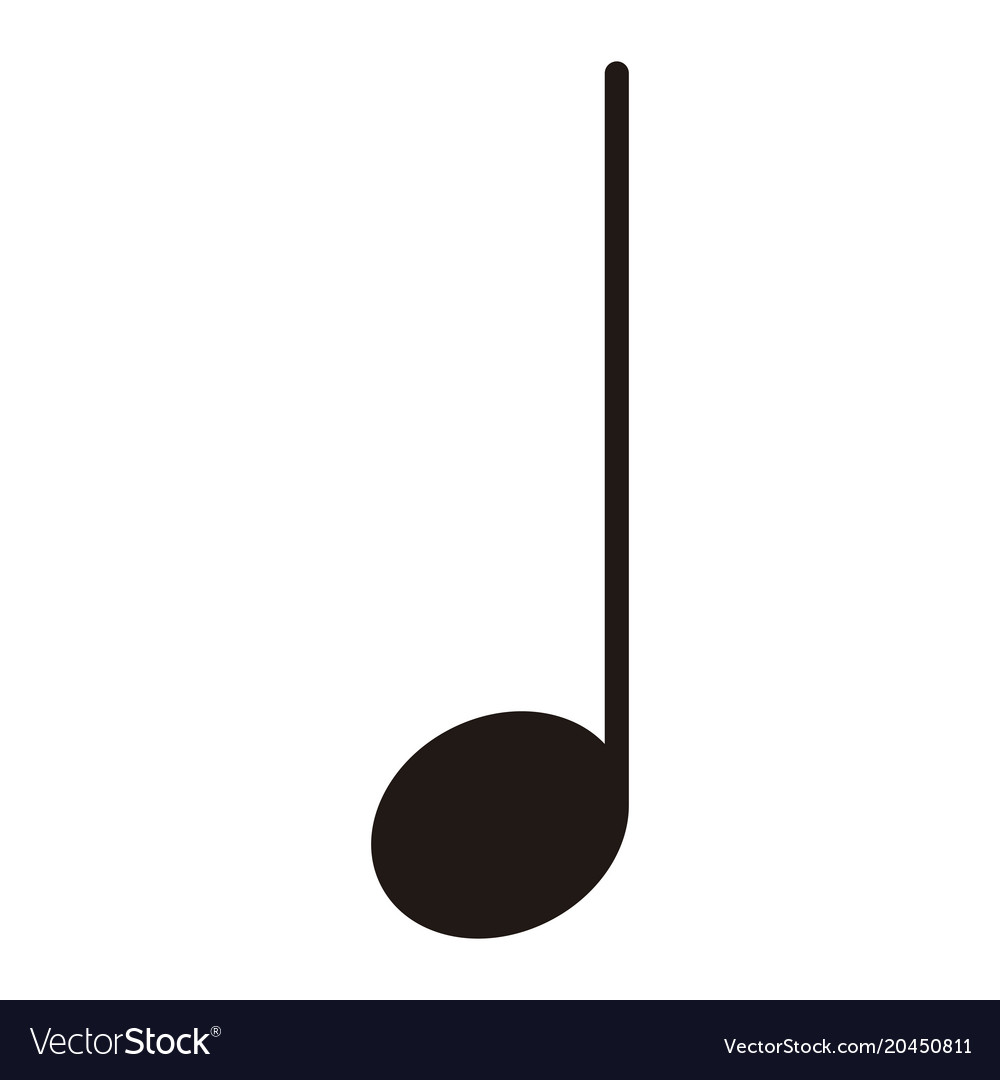 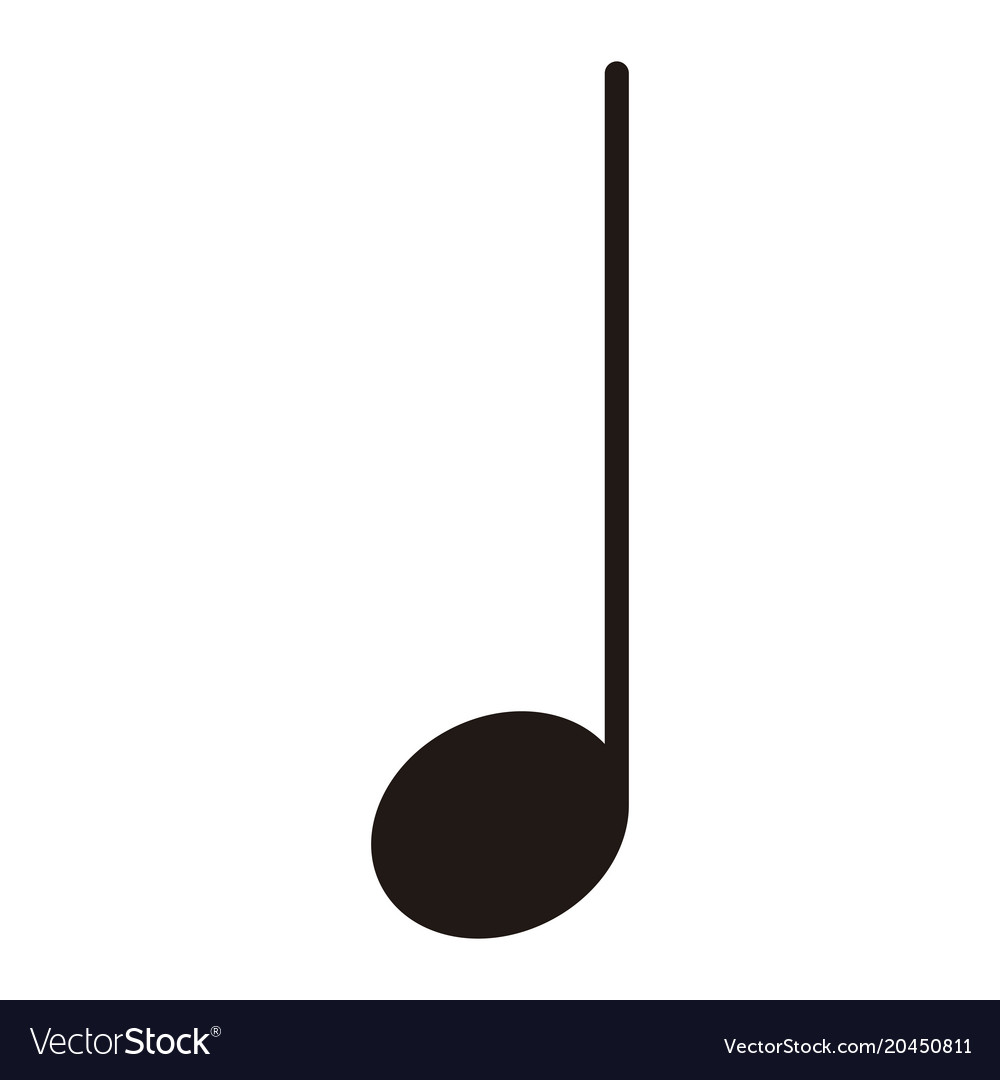 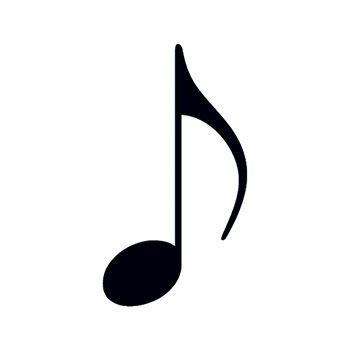 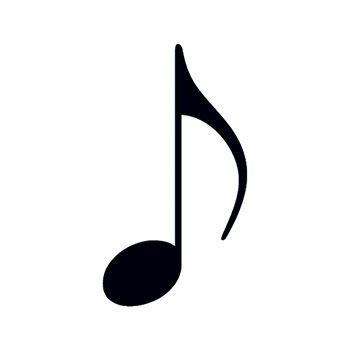 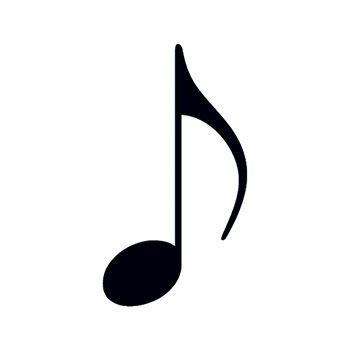 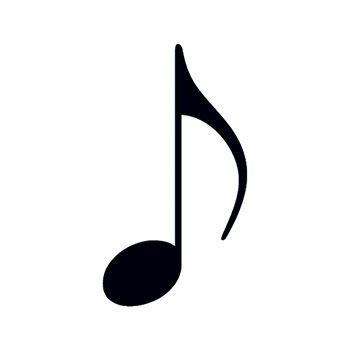 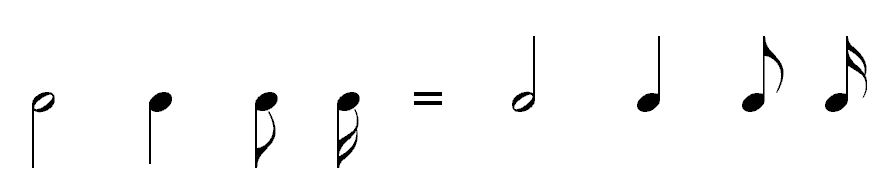 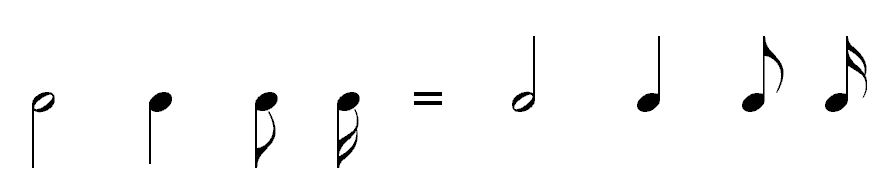 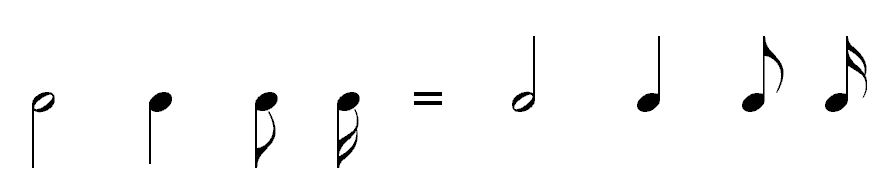 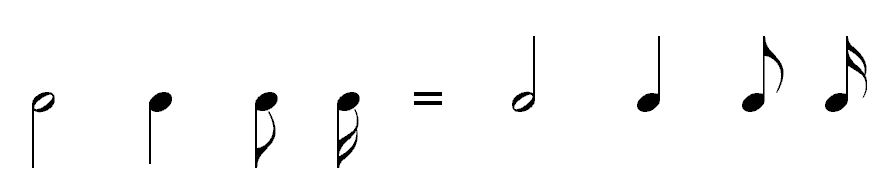 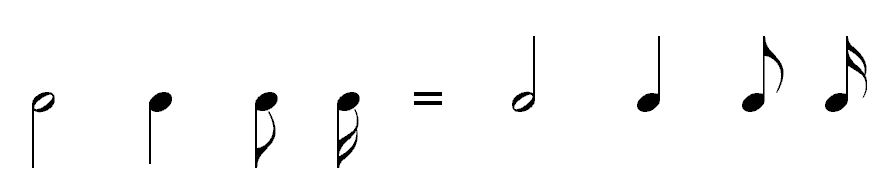 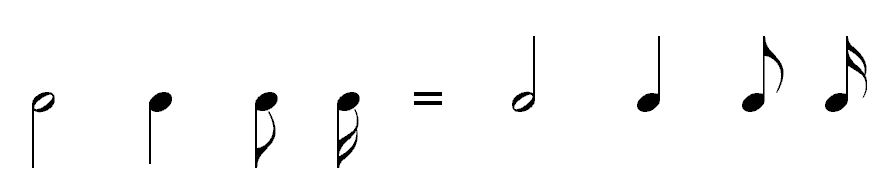 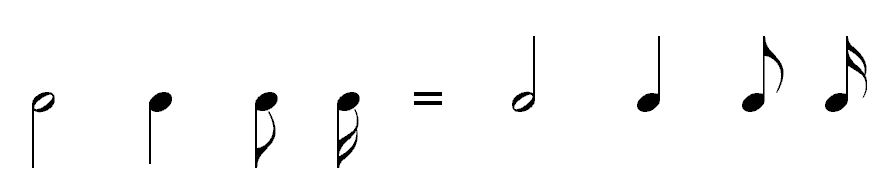 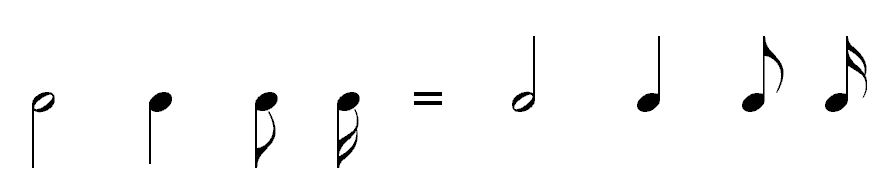 ĐỘ NGÂN DÀI CỦA CÁC HÌNH NỐT
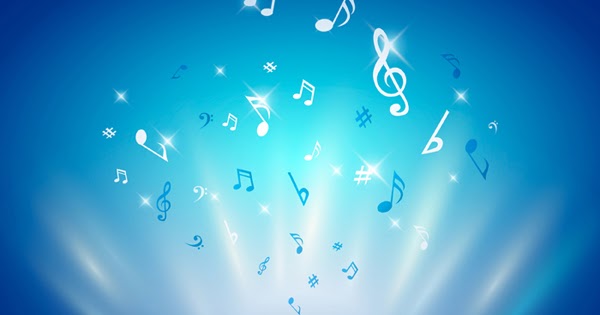 Xin chân thành cảm ơn
các con học sinh!
Chúc các con chăm ngoan, học giỏi.
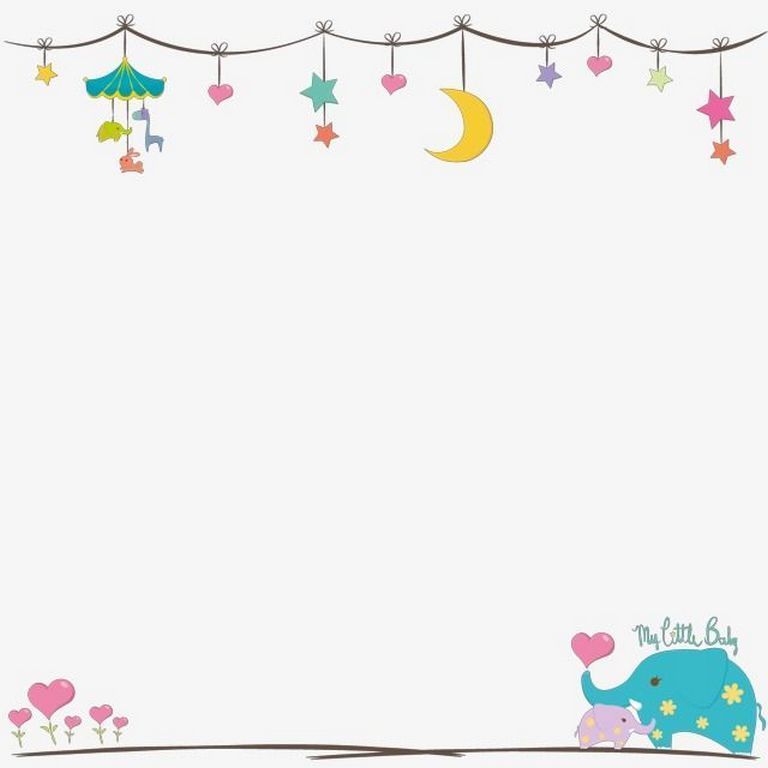 Theo các con thì khóa son được đặt ở vị trí nào trên khuông nhạc?
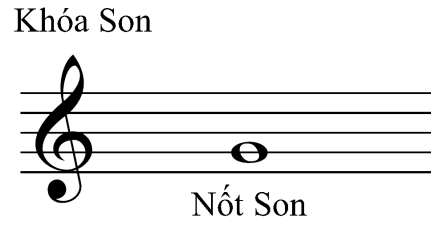  Khóa son được đặt ở đầu khuông nhạc
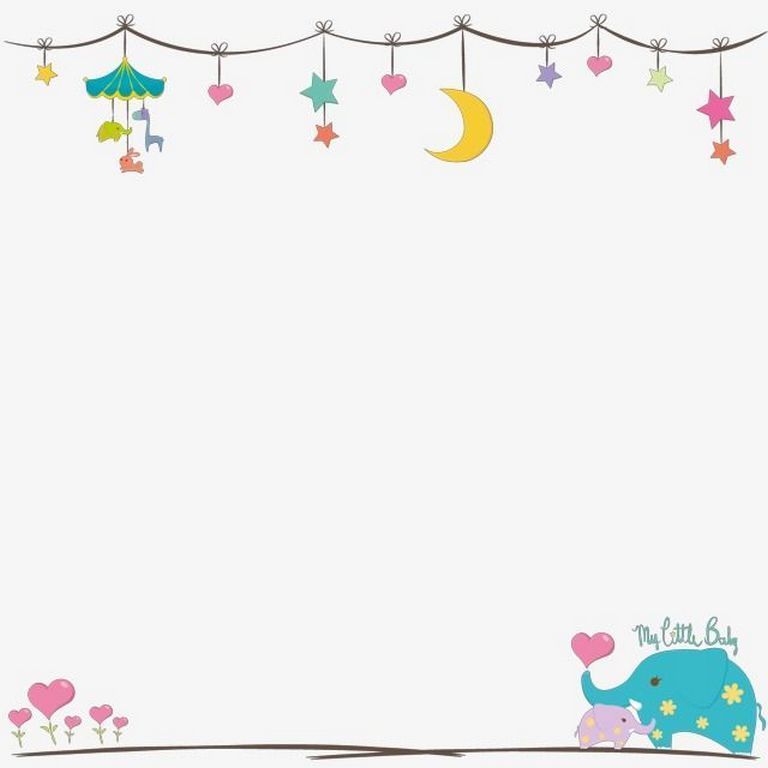 Theo các con thì khóa son được đặt ở vị trí nào trên khuông nhạc?
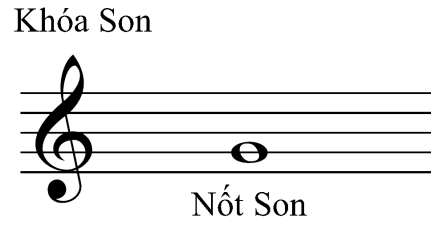  Khóa son được đặt ở đầu khuông nhạc
 Nốt son nằm trên dòng kẻ thứ 2 ( Điểm đặt bút đầu tiên để viết khóa son nằm trên dòng kẻ thứ 2 nên quy định nốt nhạc nằm trên dòng kẻ thứ 2 là nốt son).